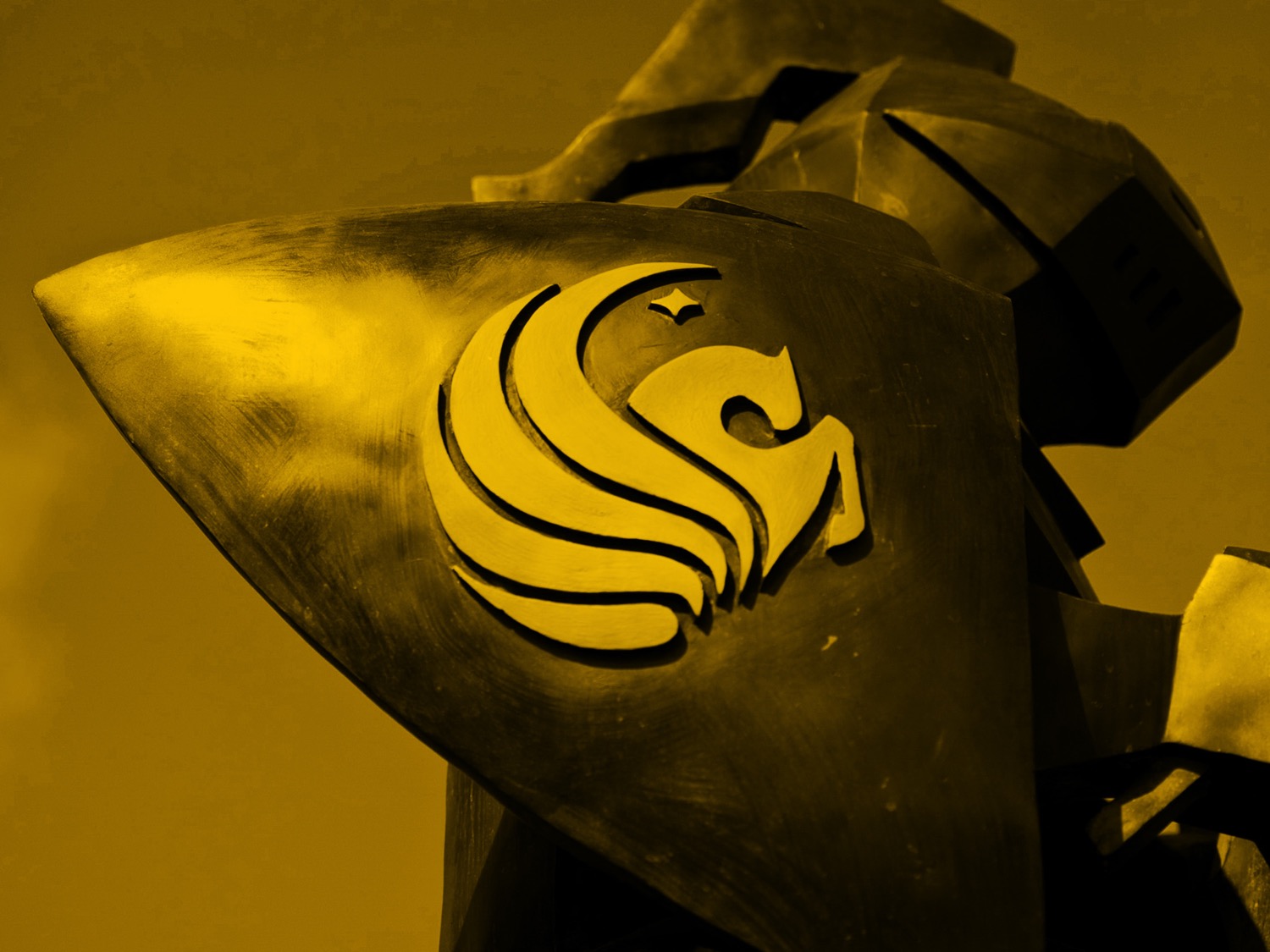 Human ResourcesLiaison NetworkNovember 14, 2017
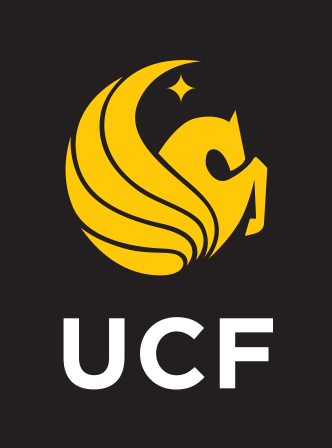 Welcome to theHR Liaison NetworkMeetingNovember 14, 2017
2
Shelia Daniels, Executive Director UCF Human Resources Welcome
3
Maureen Binder, CHRO and Assoc. Vice President Human Resources HR – 2018 and Beyond
4
2017 Looking Back
PageUp Contract/ Kickoff

45th Annual Awards Program (600 attendees)

Executive Order Compliance/Sick Leave

2017 Benefits Fair (1,600 employees)
HR Learning Rebuild

Leadership Development Programs

Various PeopleSoft updates

Financial Wellness Series
SUS HR Conference

New EAP Provider - Health Advocate

Labor Contracts:AFSCME, PBA

Strategic Plan

Thousands of ePAFs (20K)
2018 Looking Ahead
ORC-HR

Minimum Wage Inc $8.10 to $8.25

FMLA/ADA Analysis

Time & Labor

UCF Hospital
UCF Downtown

Class & Comp Project 

PageUp Project Implementation
Background Check Policy

Exit Interviews
HR Compliance

HR Liaison Training Curriculum

Communications Coordinator
HR Structure Evolution
Rebranding HR
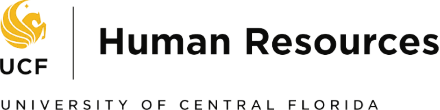 Organizational Chart
Maureen Binder
Associate Vice President for Human Resources &
Chief HR Officer
Nancy Gayton
Associate Director 
Health Affairs & COM
Renee Grigor
Assistant Director
Talent Acquisition
Sarah Lovel
Assistant Director
Compensation
Michelle Brooks
Associate Director 
Employee Relations & 
HR Compliance
Douglas Lewis
Associate Director 
Facilities & Safety
Millicent Downer
Associate Director
HR Accounting & Operations
Becky Moulton
Director 
Workforce Administration & Technology
Elizabeth Richner
Assistant to CHRO
Shelia Daniels
Executive Director
Ashley Longoria
Associate Director
Benefits & Leave Administration
Tony Fappiano  
Julia Needham  
Consultants
Kristina Smith
Josh Hallam
Analysts
Kay West
Sr.HR Representative
Ashlynn Hughes
Intern
Tania Gutierrez-Catasus
Cristina Rever
Farrah Torres
Annie Brown
Cassetta Phillips
Coordinators
Liz Harris
Stephanie Santiago
HR Assistants
Floyd Sturdifen
Lead Coordinator
Tara Herget
Office Manager
Danielle Chung
Annya Baerga
Brittany Hofmann
Coordinators
Terri Smith
Assistant Director HRIS
Daren Hill
Monica Alvarado-Rodriguez
Molly Myers
Jamie Makowski
Senior Analysts
TBA
IT Manager
Shanika Gooding
Marie Milien 
Amy Robinson
Consultants
Carol Arce   
TBA
Tajah Foster OPS
HR Representatives
Deborah Frankenbach                  
Senior HR Representative
Elizabeth Rivera
Senior Secretary
Katheryn Daniels
Theresa Scipione
Accounting Coordinators 
Ivette Martinez
Accountant
Elizabeth Herrera
Employee Relations Coordinator
Aisha Morfe-Benscome
Assistant Manager
Keven Ayala
Samuel Ensenat
Emanuel Torres
Venessa Williams
Benefits Coordinators
Jon Richman
Benefits Analyst
Isha Guerrero-Londeree
Assistant Director
Payroll Services
Ben Anderson
Assistant Director, Leave Administration
Maribeth Kerr
Assistant Manager
Michael Minutelli
LaToya Anderson
Michael Lieblong
Jordan Castillo
Jeremy Armstrong
QC Coordinators
Bonnie Belot
Senior HR Representative
Lizbed Santiago-Rivera 
Alicia Melendez
Leave Coordinators
Todd Coon
HR Representative
TBA
Associate Director
Research & Commercialization
Rachelle Lehner
Assistant Director
Learning & Organizational Effectiveness
Jennifer McKay
HR Recruiter
Karen Norum
Web Designer
Doshie Walker
Training Manager
Abbee Camen
Assistant Director,
Employment Services & Records
Lee Williams
Training Coordinator
Margie Chusmir
OD Consultant
Andrew Carlton
Intern
Garnette Garricks
Assistant Manager
Kelly Fernandez
Tia Lloyd
HR Coordinators
Fiona M. Murphy
Lorena Perez
Connie Gauthreaux
Karen Sgambati
HR Representatives
Karen Black
Shay Vickers
Program Assistants
TBA
Sr. HR Communications Coordinator
Last updated: 10/02/2017
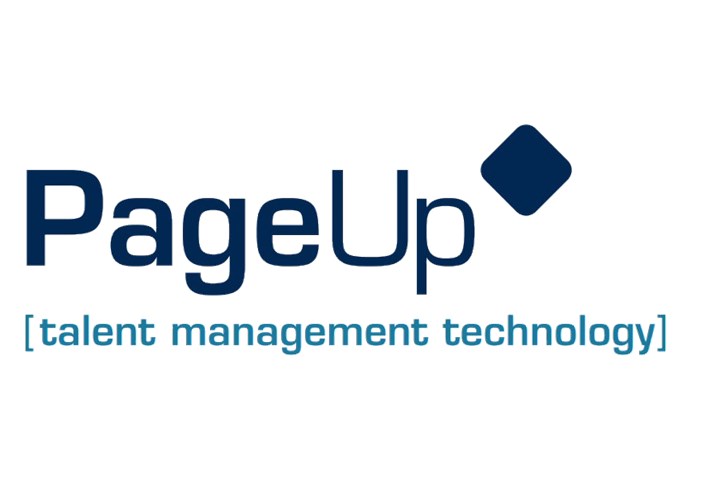 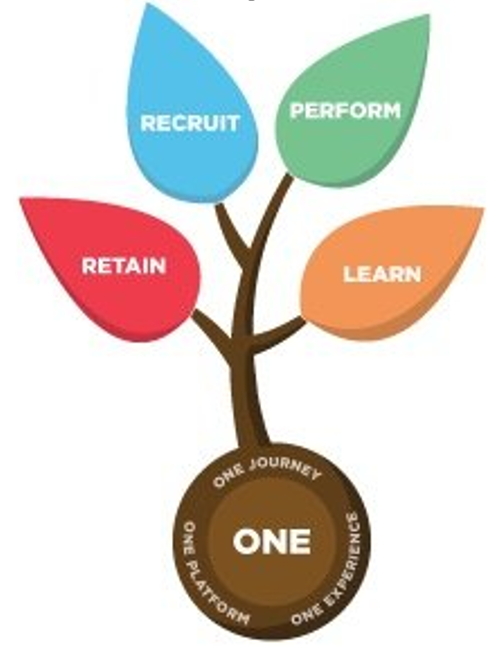 Recruitment management
Onboarding
Performance management
Data and reporting
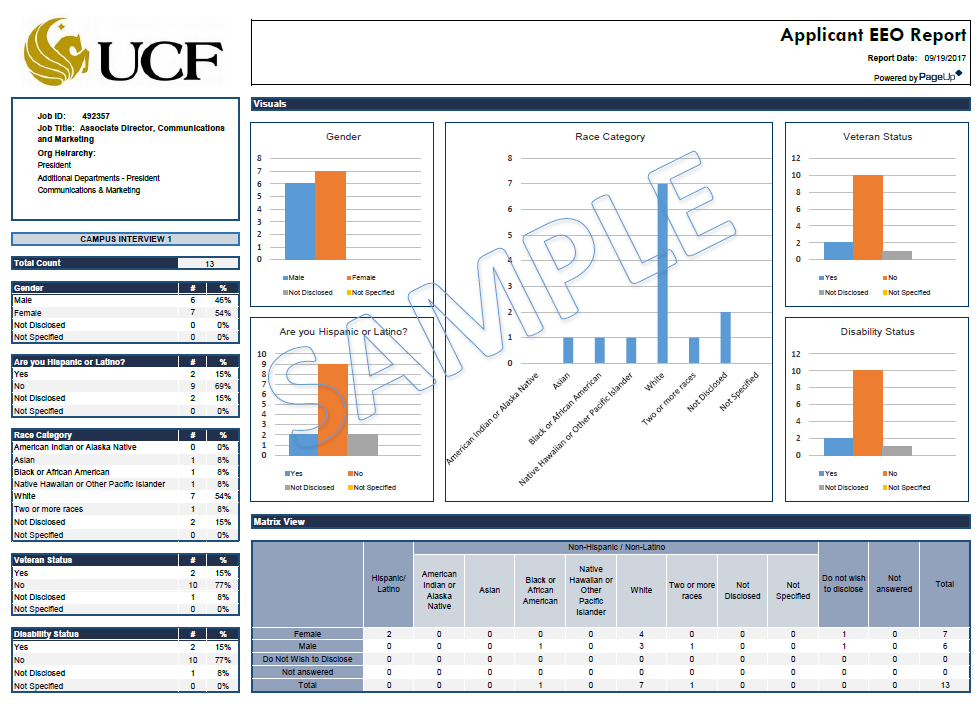 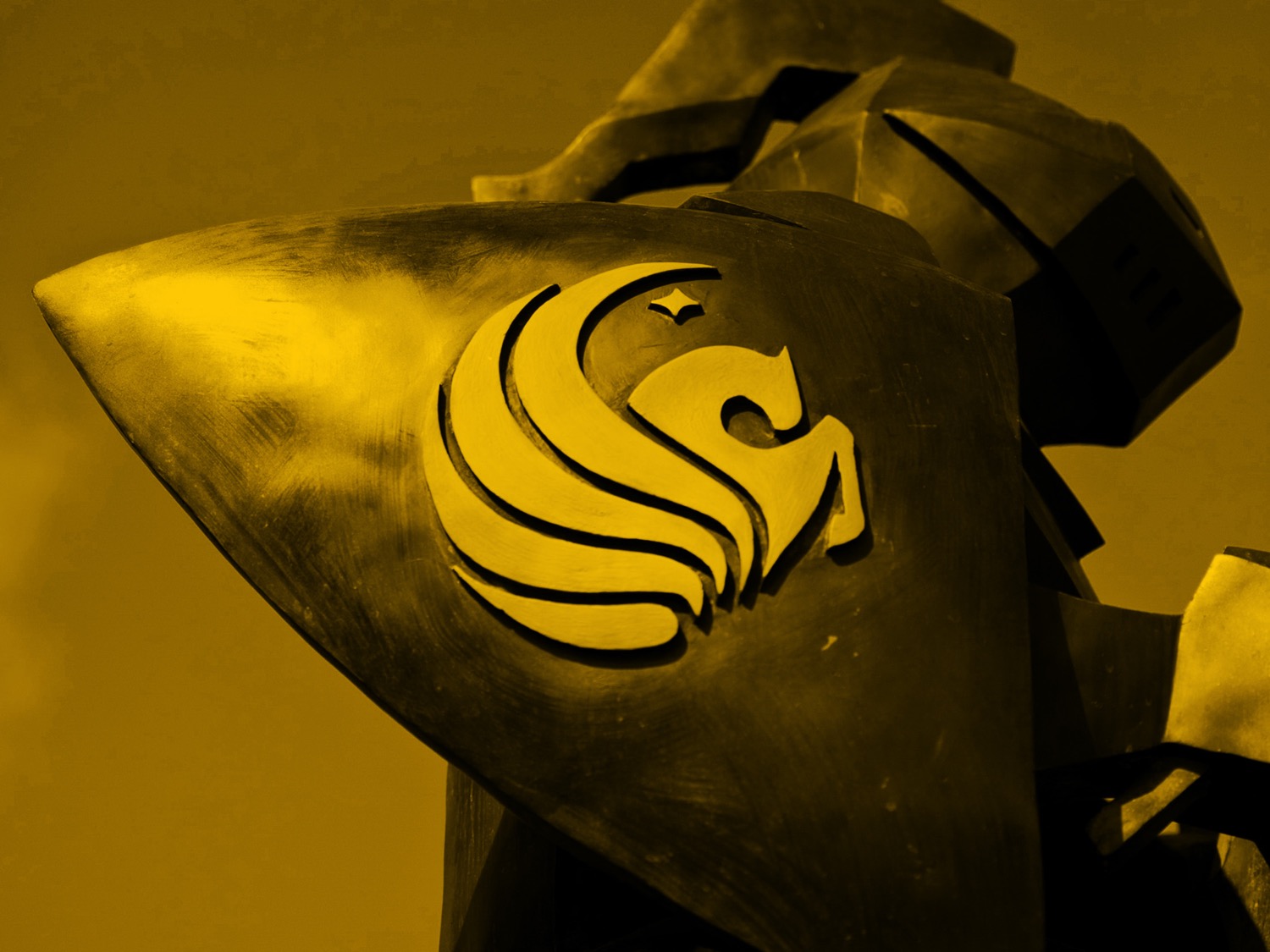 Classification & Compensation Update
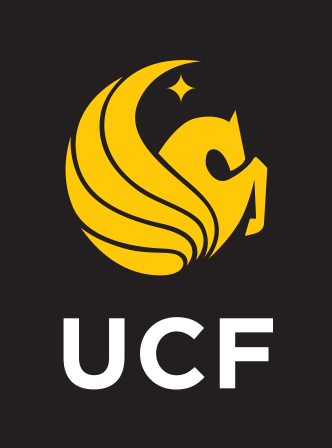 UCF Classification & Compensation Study
The grey shading below indicates points where we involve various UCF stakeholders:
[Speaker Notes: The class & comp project has officially entered into phase three of the project. This phase is the center and most time consuming part of the entire project.
The project team has 29 meetings scheduled with Deans, VPs, Leaders, and main HR contacts throughout the month of November. 
Beginning next week, employees will receive an email from compproject@ucf.edu with the position description tool.
The emails will dispatch by job families with the last group going out before the end of December.
If you haven’t heard anything by the middle of December on what to expect from this project, please contact your main College/Division HR person.]
New HR Liaison Training
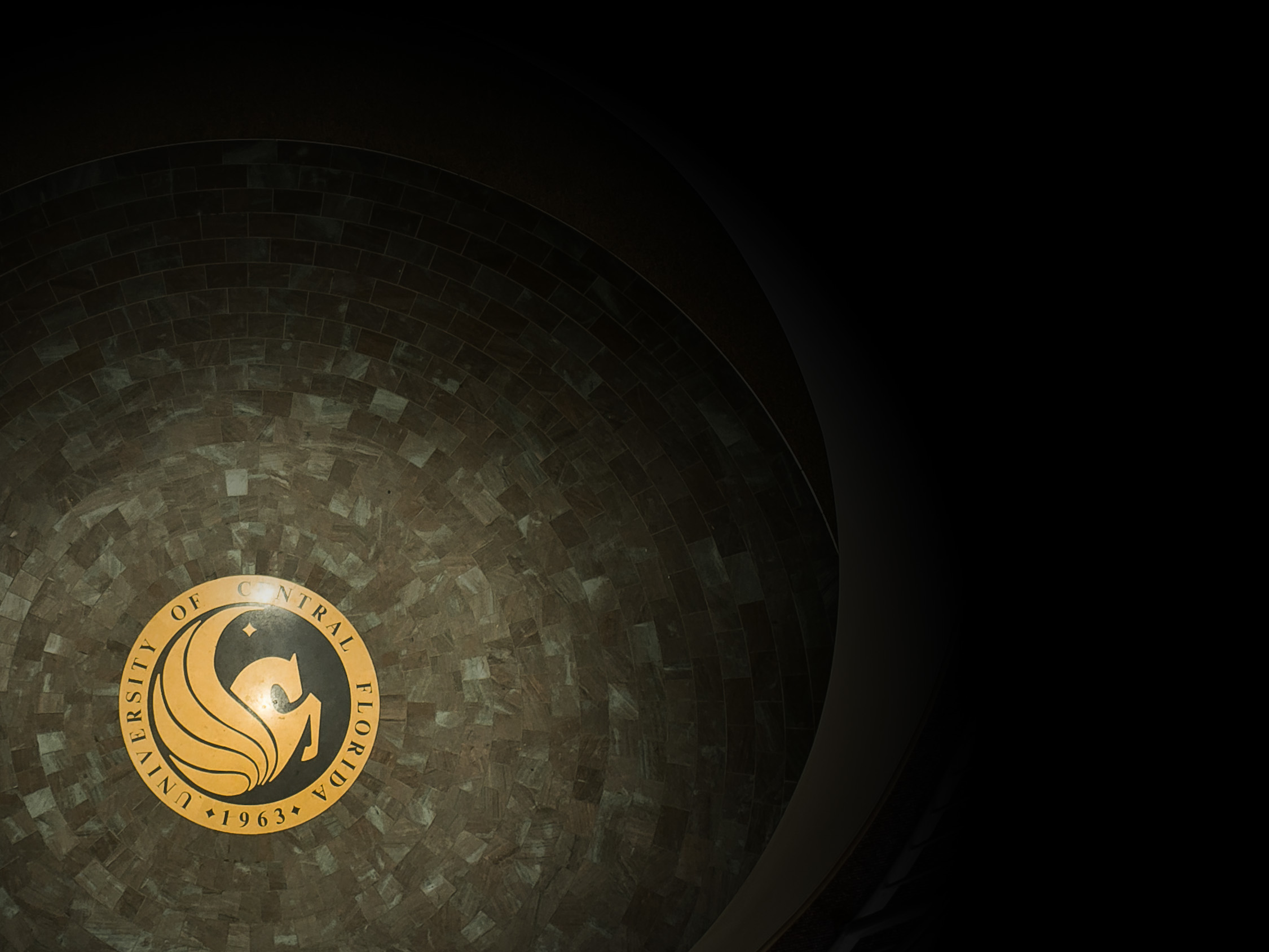 Questions?
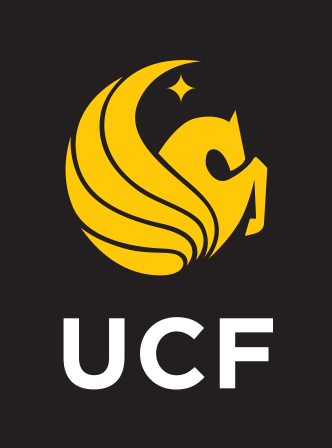 Rhonda Bishop and Christina Serra, Compliance, Ethics and Risk Officeucf code of conduct
14
Employee Code of Conduct
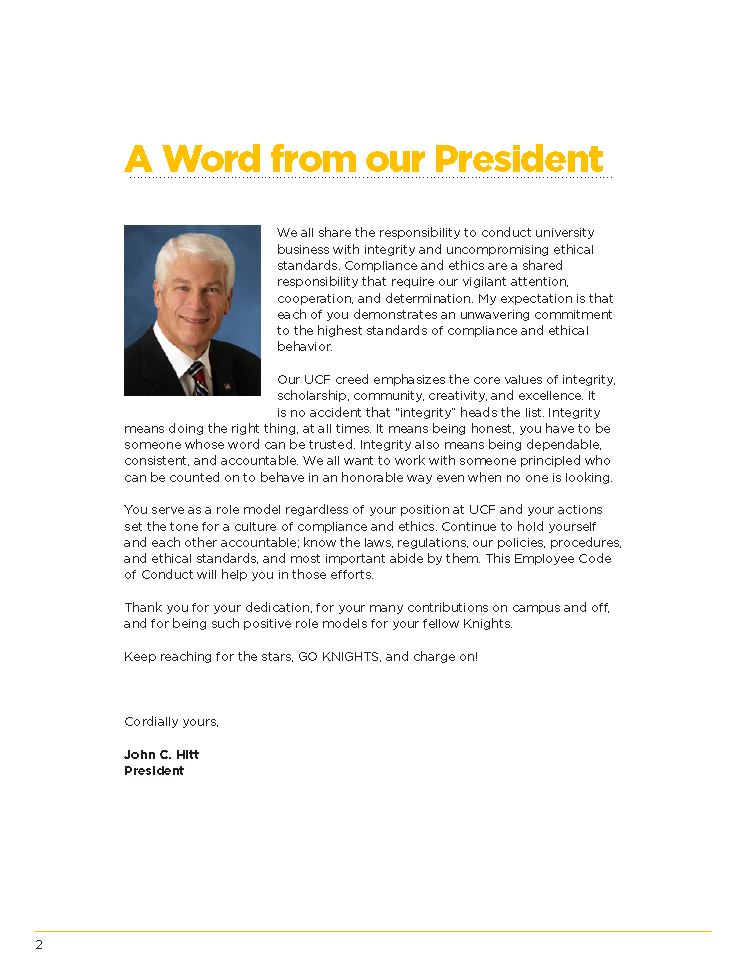 Cindy Persico, Health AdvocateUcf Employee assistance program
16
EAP+Work/Life Training Seminar
Orientation to EAP and
 Work/ Life Service
EAP+Work/Life Program Features
24/7, unlimited telephone access
In-person assessments 
Unlimited HR and management consultations
Employee wellness and prevention seminars 
Critical incident debriefings
Medical Bill Saver service
Video counseling
[Speaker Notes: -]
Work/Life Support
Work/Life Specialists find support services and local resources to help with:
Eldercare, childcare
Legal concerns
Financial issues
Time management
Relocation issues
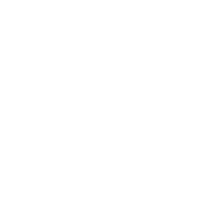 Employee Assistance Program (EAP)
Short-term problem resolution with Licensed Professional Counselors for help addressing a wide range of issues:
Stress; depression; anxiety
Marital problems; family/parenting issues
Work conflicts
Anger, grief and loss; substance abuse
Provides referrals for more long-term support
Employee Benefit
Benefit provided by your employer or plan sponsor that covers  
employee                                           
spouse/domestic partner	      
children
parents and parents in-law
No cost to employee
Strictly confidential
How Can Health Advocate Help?
Family issues
Stress management
Emotional difficulties
Work/Life services
Addictions
Life transitions
Relationship issues
Workplace difficulties
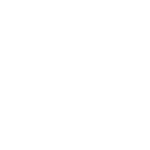 Staff Qualifications
Health Advocate counselors are:
Licensed Social Workers
Licensed Psychologists
Licensed Family and Marriage 



Certified CEAP
Certified CAC
Certified Family & Marriage
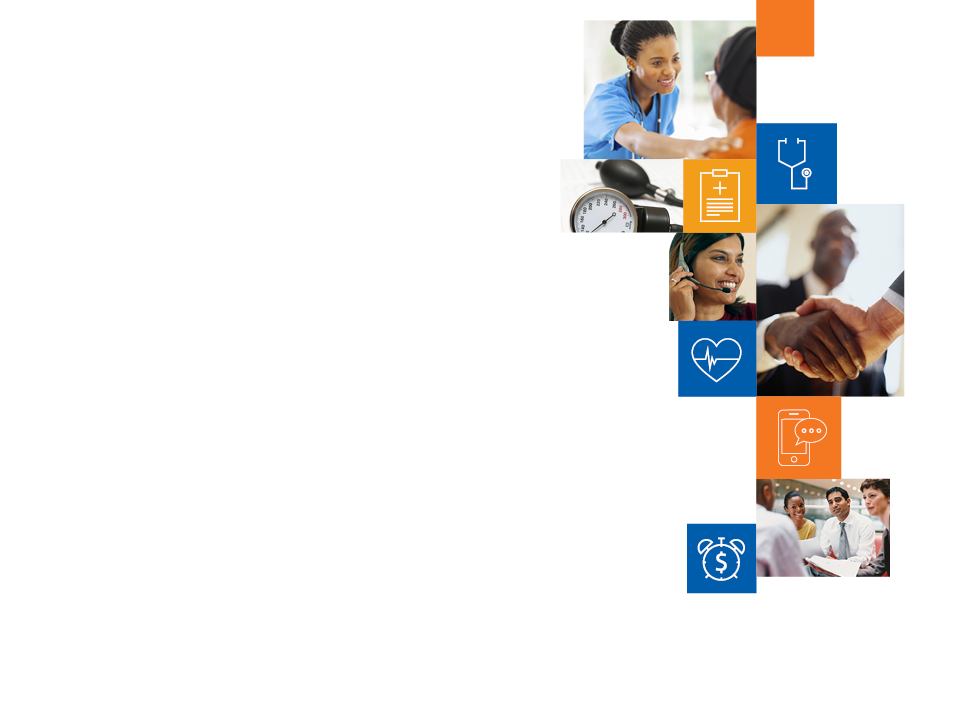 Let’s Connect
For more information visit us on the web:



 
HealthAdvocate.com/members
Matt Verdecchia, Senior Trainer/OD for Health Advocate Guest Speaker
25
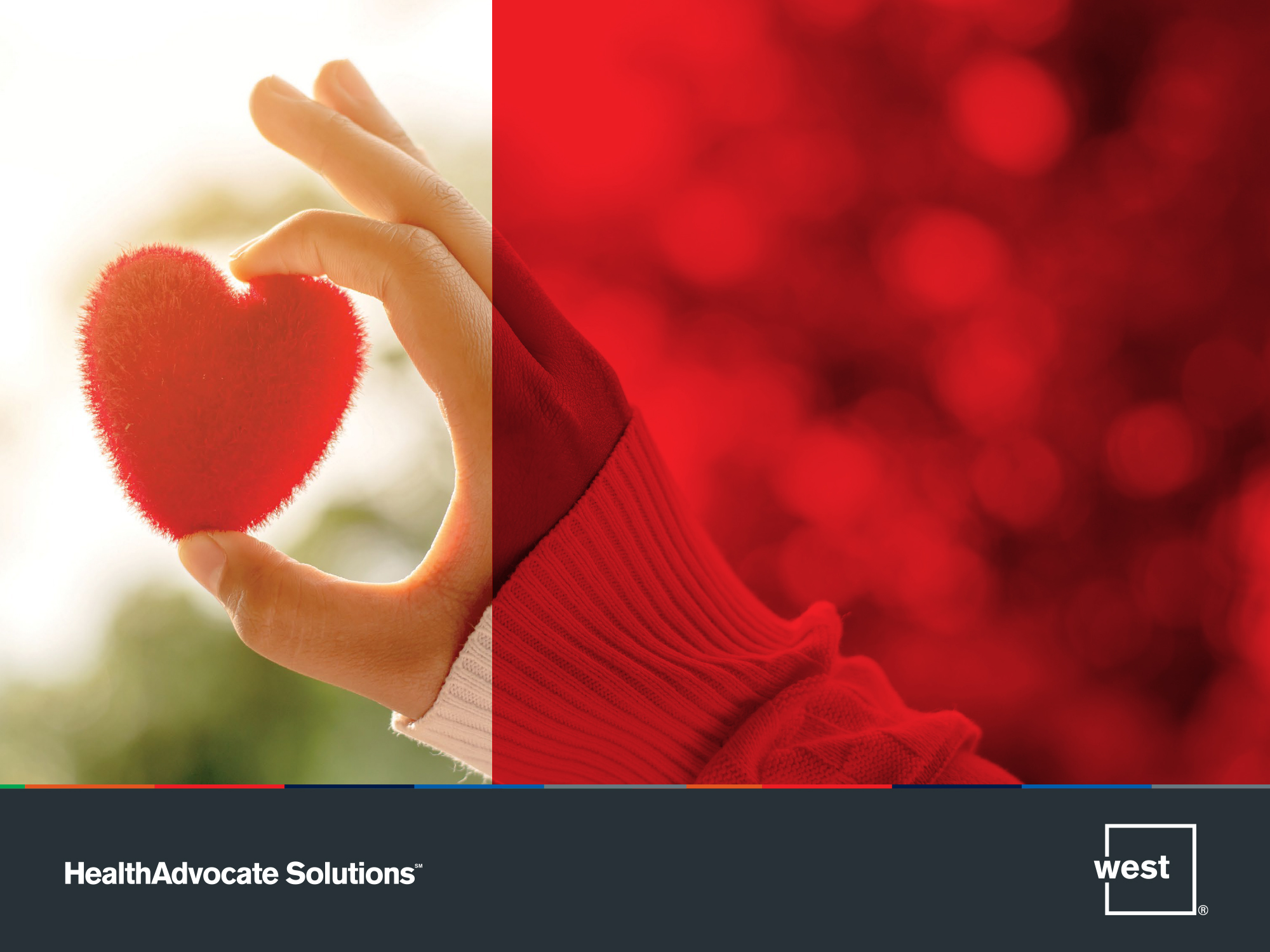 Disrespect vs. Harassment
Where is the Line?
What specific services areprovided by the EAP?
24 hour access; telephonic or website
Telephonic or In-person assessments
Leadership Assistance
Work/Life Services:
 legal, financial, child & elder care services

800.343.2186
Introduction
“We work in the environment we create and…tolerate.”  
Every employee has the right to work in a respectful workplace.  
Every employee therefore has the responsibility to help create and maintain that culture.

The following program identifies behaviors, differences (some protected under Title VII and other guidelines) stereotypes and cultures that improve or detract from our culture and impact others behavior, morale and productivity.

The goal is to establish a culture of professionalism, civility, inclusion and respect.  
Reinforce that all employees are in control of their behavior and therefore responsible and held accountable
Overview
Defining Terms
“Respect”
“Harassment”
Micro-aggressions
Bias	
“Reasonable”

Drawing the Line
Expectations
Culture
Training
Resources
Goal
Identify

Stop

Prevent
The Interpersonal “Stew”
Workplaces have collective emotional “atmospheres”

Each of us puts “ingredients” into this “stew” through our actions

Impacts:
Morale
Productivity
Performance
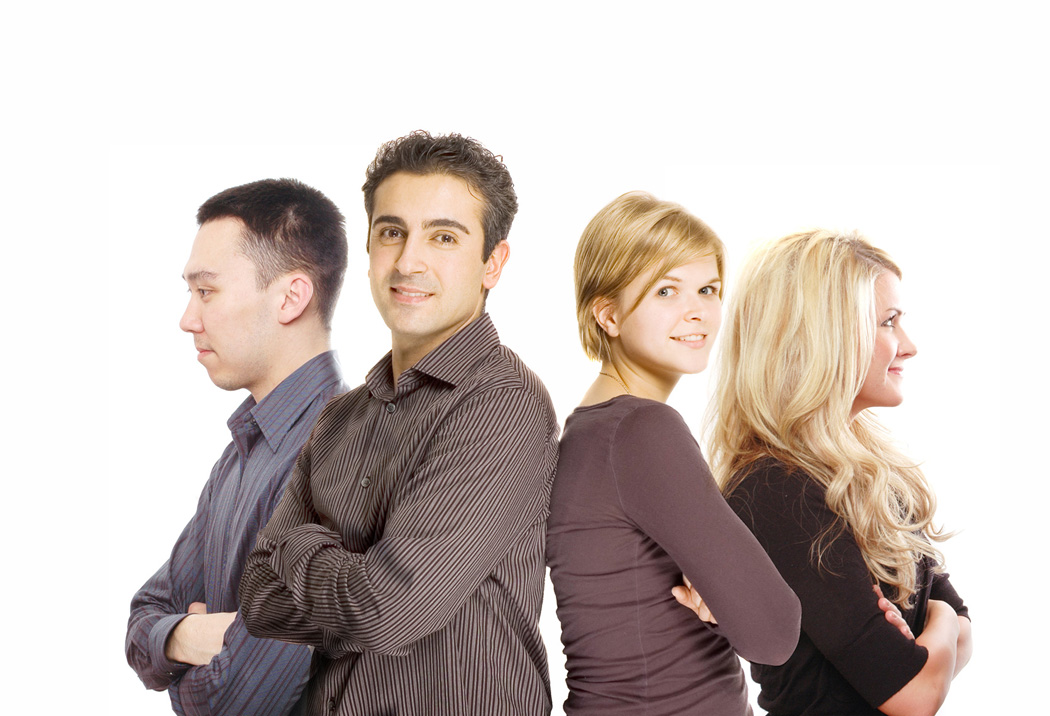 Thin or Thick Skinned?
Thin 				Thick
Sensitive		                        	 	Non-Sensitive
   Reactive				   	Non-Reactive
   Aware				   		Not Aware

  0   1   2   3   4   5    6   7   8   9  10
What is Inappropriate and Disrespectful Conduct
Harassment/Discrimination (Protected Classes)
Age
Disability
Military status
Sexual Orientation
Race
Religion
National Origin
Sex
Harassment occurs because of WHAT a person is
What is Inappropriate and Disrespectful Conduct
Disrespect- Lack of consideration or regard for co-workers. 

Including:
Privacy
Physical space
Belongings 
Viewpoints
Philosophies
Beliefs and personalities

Generally NOT DIRECTED at particular individual
What is Inappropriate and Disrespectful Conduct
Bullying- Lateral Violence:

Repeated, unreasonable actions of individual(s) directed toward an employee(s) intended to intimidate or humiliate.  
Persistent attacks which focus on the person, rather than constructively critiquing the task or work of employee.
Power and control-assertion of power through aggression
Intentional behavior with expected outcome to denigrate and exclude. Driven by perpetrators NEED to control.
Very similar to Domestic Violence. Keep victim off balance.
Abuser inflicts pain when and where they choose-Keeping the target off balance, not knowing when violence can happen, but hoping for peace and safety.

Bullying occurs because of WHO a person is
Why Victims Do Not Speak Out
Fear of loss of job opportunities

Fear of rejection by co-workers

Fear of being labeled a “trouble-maker” or a “feminist”

Fear of not being considered a “team player”
Why Victims Do Not Speak Out
Fear of being accused of not having  a “sense of humor”

Fear of the “rumor mill”

Fear of being labeled “over-sensitive” or “mentally unstable”
Why Victims Do Not Speak Out
Fear of not being believed

Fear of being “wrong”
High Costs
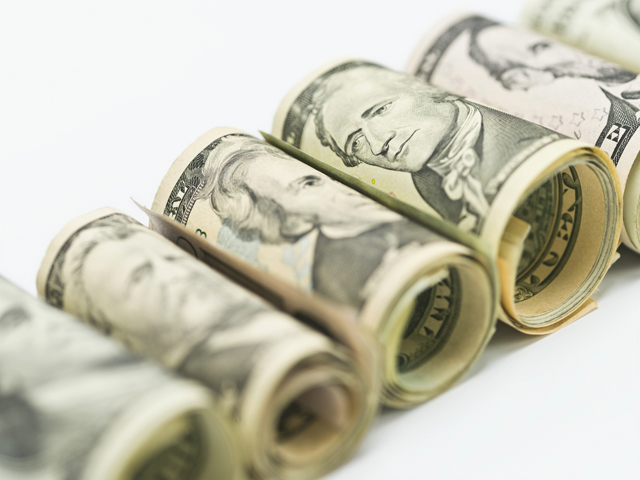 Harassment History & The Law
Title VII, Pub. L. 88-352, 78 Stat. 253
 (42 U.S.C. 2000e et seq.)


A.  Quid Pro Quo
B.  Hostile Environment
C.  Prevention
What’s the Motive?
Power

Control

Bullying
Liability Rests With Management
An employer is generally responsible for its’ acts and those of its’ agents and supervisory employees (only those who are in an actual position to significantly affect* the employee’s terms and conditions of employment) with respect to harassment regardless of whether the specific act complained of was authorized or even forbidden by the employer, and often regardless of whether the employer knew or should have known of its occurrence.
*"sig­nificant change in employment status, such as hiring, firing, failing to promote, reassignment with significantly different responsibilities, or a decision causing a signifi­cant change in benefits."
Liability Rests With Management
An employer is generally responsible for its’ acts and those of its’ agents and supervisory employees with respect to harassment regardless of whether the specific act complained of was authorized or even forbidden by the employer, and often regardless of whether the employer knew or should have known of its occurrence.
Management Responsibility
Inform their organizations about this policy
Properly investigate claimed violations
Give careful consideration to the confidentiality of the information	
Communicate that reprisal toward affected individuals will not be tolerated
Take appropriate action when the policy is violated up to and including termination
Stopping Harassment Is Part Of Your Job
Because so many legal actions result from mishandling of complaints by supervisors or other “agents” of the employer, it is vital that every manager use every means possible to handle complaints effectively within the organization.
Top Mistakes Managers Make
Trying to resolve complaints personally

Ignoring a complaint

Not taking it seriously

Not taking action
Manager’s Role in  Promoting Respect
Be self-aware:  Monitor your behavior to role model respect and inclusion of co-workers.
Include & Value:  Pull people in and affirm their basic worth.
Be oversensitive:  Be thin-skinned toward disrespectful behavior and confront it early.  Act promptly and follow policy.
Be fair:  Work to treat everyone the same.
Advocate:  Openly value and promote respect and the acceptance of differences.
Important Facts About Harassment Awareness
Men can harass men;  women can harass women

Harassment does not have to be directed at a particular individual

Offenders can be supervisors, co-workers, or non-employees (customers, vendors, suppliers)
Important Facts About Harassment Awareness
Harassment does not have to be intentional

What is offensive is in the “eye of the beholder”
Definition
Harassment depends on how the person being harassed is affected, not on the harasser's intent.
What Constitutes Harassment?
Person states it is unwelcome

Person is made aware it is unwelcome

Behavior continues

Most one time incidents do not constitute harassment with the exception of physical touching
THE TERM HARASSMENT INCLUDES, BUT IS NOT LIMITED TO:
Verbal

Non-Verbal

Physical

Written
CONDUCT
Relating To All Individuals
Race
Color
Religion
National Origin 
Age
Sex
Disability
Veteran Status
Sexual Orientation  (some jurisdictions)
Gender Identity  (some jurisdictions)
Examples of Disrespect
Insensitive jokes or “horseplay”
Malicious gossip
Verbal or non-verbal threats or intimidation
The unwelcome use of profanity
Written, photographic, or electronic media that ridicule, intimidate, or demean
Excluding with the “silent treatment”
Screaming, name-calling, or public “dressing down”
Statements or actions that stereotype individuals
Ignoring someone’s contributions or ideas
Continuum: Respect to Violence
Respect — Affirms & Includes

Disrespect — Denigrates & Excludes

Harassment — Demeans

Violence — Destroys
Violence Continuum
Deadly Violence
						        Assault
						Stalking
					Property Destruction  	  
				     Explicit Threats
				Intimidation
			      Harassment
		    Implied Threats
		Profanity
	Insensitivity
Common Excuses for Disrespect
“Everybody else was OK.  What’s their problem?”
“What about my right to free speech?”
“I didn’t mean any harm.”
“But we were off duty.”
“If nobody complained, what’s the big deal?”
“Can’t anybody take a joke?”
“I was just having a bad day.”
“It’s just the way I was brought up.”
Questions to Ask Yourself
Can I demonstrate respect toward a co-worker whom I do not personally like?
Do I feel intolerant toward certain types of individuals or groups? 
Do I feel entitled to treat others as less than equal?
Would I want any of those behaviors to be a headline in the newspaper?
Is there equal power between me and the person I’m interacting with?
Confronting Disrespect
Do confront in a respectful manner
Do tell the person what you find disrespectful, insensitive, or harassing
Do tell the person the behavior bothers you
Do tell the person what you want or don’t want to have happen
Don’t “punish” the other person
Don’t ignore the behavior
Don’t try to handle harassment on your own
Expectations
Be a good role model
Examine your own behavior
Be open and available to discuss concerns
Remain alert to disrespectful or excluding behavior and, if it occurs, confront it early
Provide training to leaders
Act promptly/  Utilize resources
Questions & Feedback
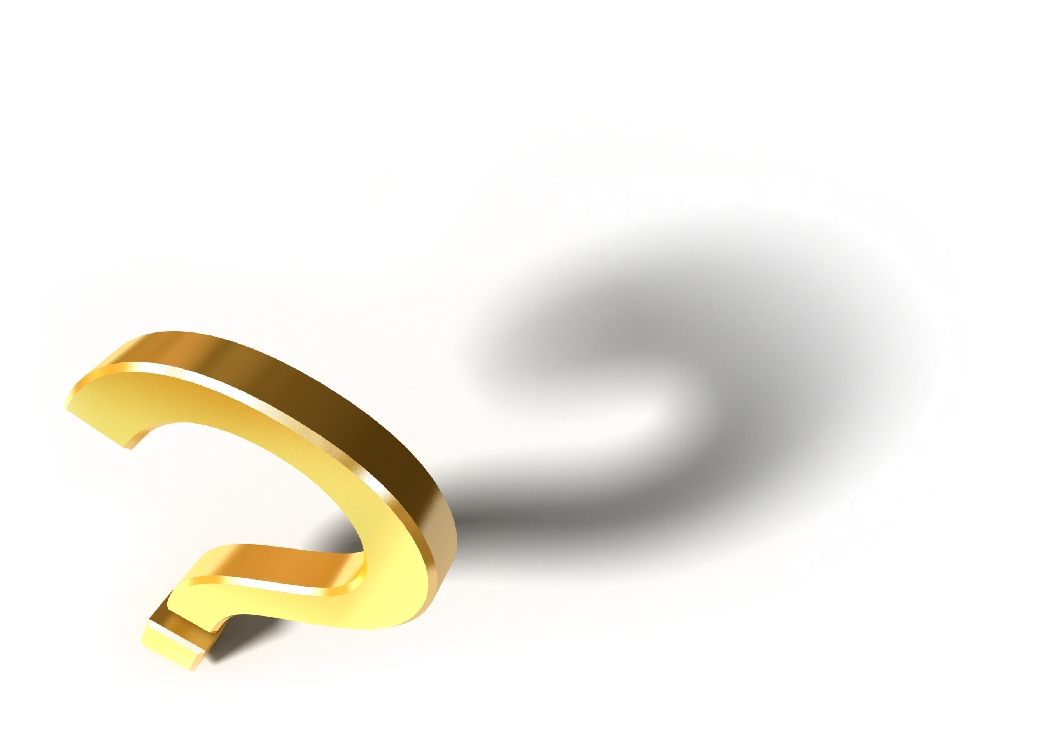 Thank you
Matthew Verdecchia, Senior Trainer/Organizational Development
484.885.2611
Mverdecchia@HealthAdvocate.com
Thank you
Matthew Verdecchia, Senior Trainer Organizational Development
484.885.2611
mverdecchia@HealthAdvocate.com
Pick up your newPoint of Contact Card
Dismiss to Break-Out SessionsPageUp Focus Group – Recruiting and OnboardingGarden Key Room 221 UCF International Hiring Paperwork, Process and PracticesEgmont Key Room 224 New Composite Fringe Benefit RateCedar Key Room 223
65
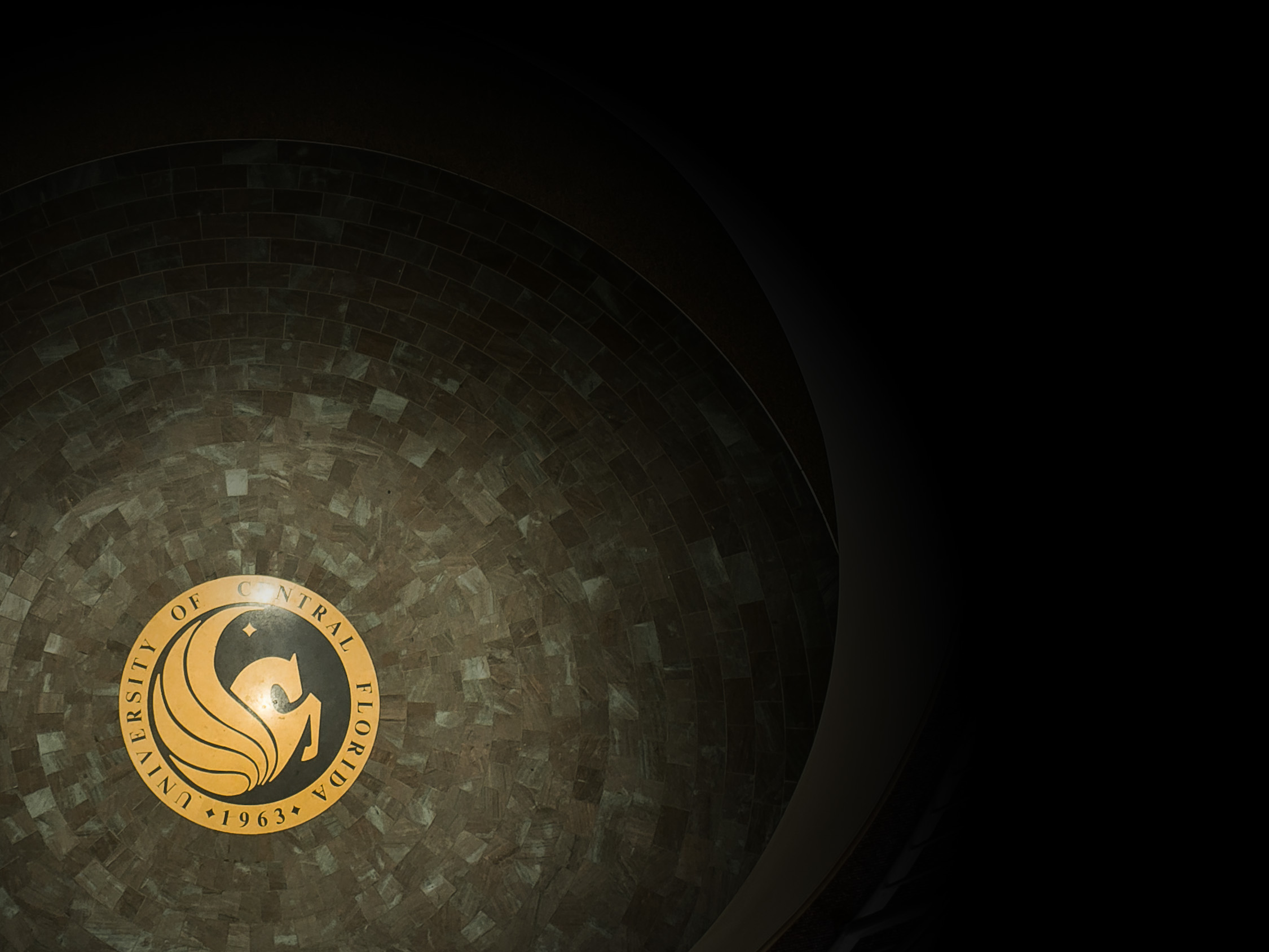 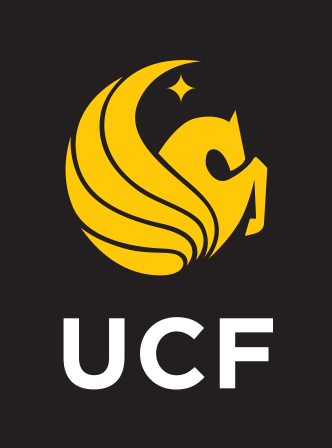